Chapter 9HTML 5 Video and Audio
Intro to HTML5 

“Computers and Creativity”
Richard D. Webster, COSC 109 Instructor
Office:  7800 York Road, Room 422  |  Phone:   (410) 704-2424
e-mail:  webster@towson.edu
109 website:  https://tigerweb.towson.edu/webster/109/index.html
1
In this lecture, you will learn:
A list of new features in HTML5
Key differences between HTML5 and XHTML
Basic structure of an HTML5 document
2
HTML 5
Latest revision of HTML
Backward compatible
New key features:
video and audio tags
content-specific tags
tags for form elements
canvas element
storage of user data
3
Video and Audio Tags
Allow simple code for adding video and audio on Web pages
Video and audio are played back by the Web browser's built-in player, not plug-ins
Focus of this chapter
4
Content-Specific Tags
Examples: <footer>, <header>, <nav>, <article>, <section>, <figure>, <summary>, <aside>
Allow mark up content by semantics
Provide a standardized system to classify the information on Web pages
Tags may contain attributes
5
Attributes(see text page 476 for more info)
Attributes of a tag specific properties of the element that is marked up by the tag.
Examples:  
1. the id attribute assigns a name to the element.  The following shows the HTML code where an id attribute is added to a <p> tag
<p id=“introduction””> This is a paragraph.</p>

2. The poster attribute is used to display an image in place of a video before the video starts.
6
Form Elements
Examples: date picker, color picker, numeric stepper, new input types (email, url, and search)
To enhance user experience of filling out forms
7
Canvas
Allows drawing graphics and placing images dynamically inside it using JavaScript
Visual content inside it can be scripted to change over time (hence animation) and in response to the user interaction (mouse clicks and key presses)
Used for animation and game development
8
Storage of User Data
Approx. 5 MB depending on browsers
Larger data limit than cookies (4 KB limit)
Storage and retrieval of data on the user's device; i.e., no need for databases or user accounts set up on the server
9
HTML 5 Basic Structure
<!doctype html>
<html lang="en">
<head>
<meta charset="utf-8" />
<title>This is a title of the page</title>
</head>
<body>
<p>This is the content of the Web page
</body>
</html>
10
An HTML 5 Document
Arbitrary: cases for tags, pairing tags, uses of quotation marks.
Still a valid HTML 5 document.
OK to still follow the rules of XHTML
<!doctype html>
<html lang="en">
<head>
<meta charset="utf-8" />
<title>This is a title of the page</title>
</head>
<body>
<p>This is the content of the Web page.<br>
<img src="images/demo.png" alt="demo">
</p>
</body>
</html>
<!doctype html>
<HtML lang=en>
<hEAd>
<meta charset=utf-8>
<TITLe>This is a title of the page</tiTLE>
<boDY>
<P>This is the content of the Web page.<br>
<IMg src=images/demo.png alt=demo>
Easy to read
Hard to read
11
Traditional methods of adding video and audio on Web pagesvs.HTML5 <video> and <audio>
Key difference: What applications play the media

Traditional method (non-HTML5):browser plug-in (such as Flash Player and QuickTime) or external application (such as QuickTime player)

Using HTML5 <video> and <audio>:browser's built-in player
12
Effects on User Experience
HTML5 Video and Audio
Each Web browser may support different features of video and audio playback
Each Web browser has its own visual design of the player controller

Traditional non-HTML5
The same plug-in or external application has the same interface across Web browsers
13
Screenshot of Video Player:Firefox 3.6
current time
total time
Controller: Overlaid on the video; appears when mouse over the video
14
Screenshot of Video Player:Safari 5
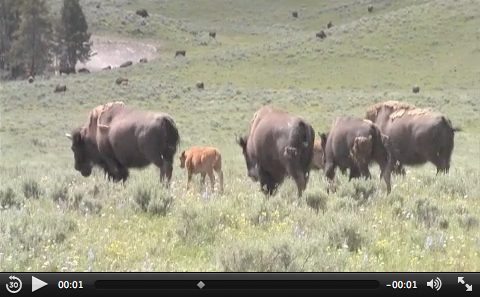 current time
full screen
Controller: Added at the bottom; always showing
15
Screenshot of Video Player:Chrome 13
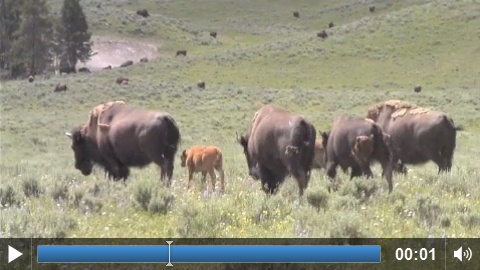 current time
Controller: Overlaid on the video; appears when mouse over the video
16
Screenshot of Video Player:IE 9
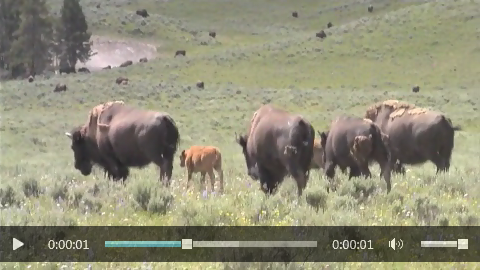 current time
audio volume
Controller: Overlaid on the video; appears when mouse over the video
17
Use of <video> Tag
The simplest form of <video> tag to add an HTML5 video on a Web page:

<video src="demo.ogv" controls>
source attribute
file path of 
the media
controls attribute:
to show the controller
18
Use of <audio> Tag
The simplest form of <audio> tag to add an HTML5 audio on a Web page:

<audio src="demo.oga" controls>
source attribute
file path of 
the media
controls attribute:
to show the controller
19
HTML 5 Video Formats
H.264 MPEG-4/AVC:.mp4

OGG:.ogg, .ogv

WebM:.webm
20
HTML 5 Audio Formats
WAV:.wav

OGG Vorbis:.ogg, .oga

MP3:.mp3

AAC:.m4a
21
Browser Support for HTML 5 Video
Note:
 No one browser supports all three video formats
 No one video format is supported by all browsers
22
Browser Support for HTML 5 Audio
Note:
No one audio format is supported by all browsers
23
Why Fallback Strategies?
Not all browsers support HTML5 video and audio
Use fallback strategies to provide alternatives for those browsers
24
Basic Idea of Fallback Strategies
In <video> element, add extra HTML code, which is not HTML5 specific
This extra code tells the browser what to display

If the browser does not support HTML5 video and audio, it will:
ignore the <video> and <audio> tags
use that extra code intended for fallback
25
Fallback Strategies
Use of Flash Video
Has been widely used on the Web
Almost all browsers have Flash Video Player
Use of links to download video
Simply add links for users to download the video
Also a fallback for devices that do not support Flash video playback
Use of a static image
Simply use an image (often a representative frame of the video) in place of the video
Also a fallback for devices that do not support Flash video playback
26
Creating HTML5 Video and Audio
If your video/audio editor does not support exporting all or any of the HTML5 video/audio formats, you can:
Export your video/audio to a common format, e.g.
Video: QuickTime (.mov), Flash Video (.f4v)
Audio: WAV (.wav)
Convert your video/audio to HTML5 formats
27
Free Tools for Converting Video/Audio to HTML5 Video/Audio Formats
28
Review
HTML5 audio and video are played back using the web browser’s built-in player.
HTML5 has only one simplified doctype declared as <!DOCTYPE HTML>
Tags and attribute names in HTML5 are not case sensitive.
HTML5 attributes do not have to be enclosed in quotes.
29
Review . . .
End tags are not required in HTML5.
When needing to utilize multiple audio or video sources for different web browsers, you would set up a source list using <source> tags.
To display an image in place of a video before the video starts playing, use the poster attribute.
30
Review . . .
To display an audio or video controller, use the controls attribute.
When incorporating several videos on the same web page, you can reduce network traffic by not turning on the preload and autoplay attributes.
A poster image is an image shown in place of a video before an HTML5 video plays.
31